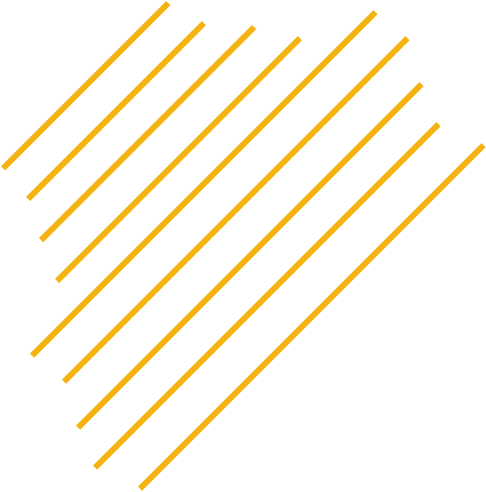 LOGO
FREE PPT TEMPLATES
FREE PPT TEMPLATES
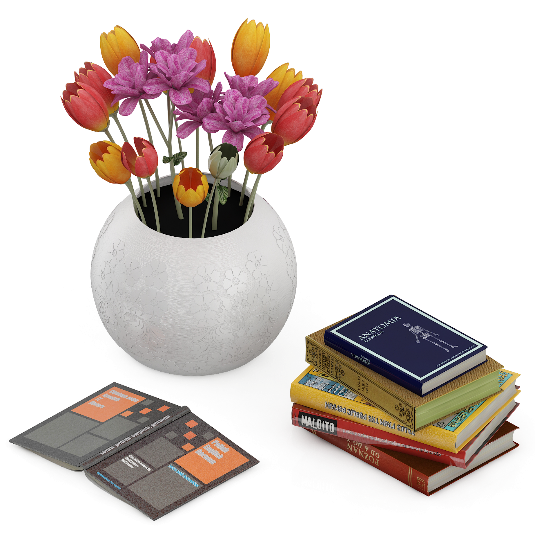 Insert the Subtitle of Your Presentation
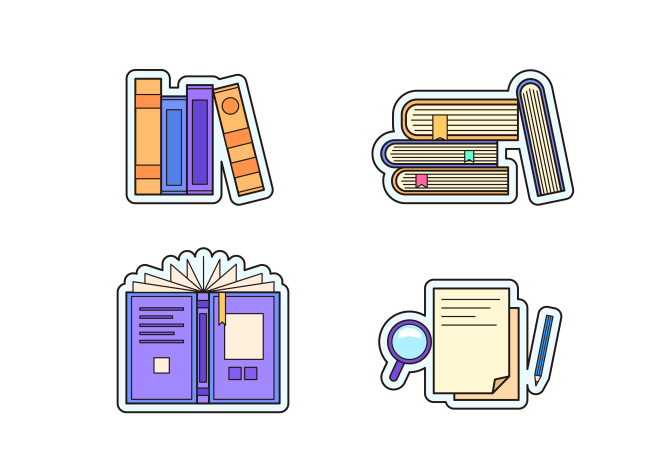 Sharer ：freeppt7.com
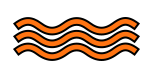 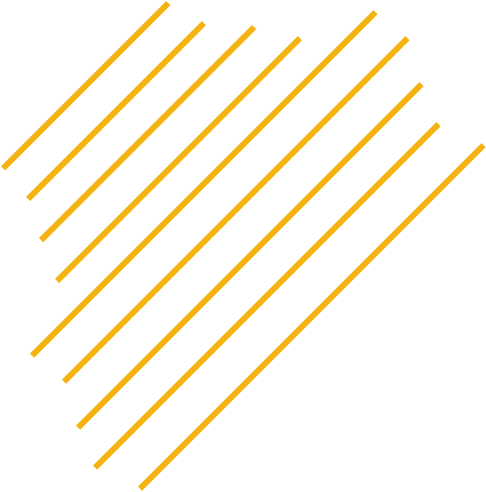 https://www.freeppt7.com
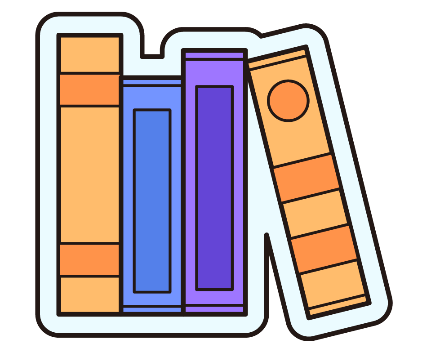 CONTENTS
Add title
Add title
Add title
Add title
Click here to add content that matches the title.
Click here to add content that matches the title.
Click here to add content that matches the title.
Click here to add content that matches the title.
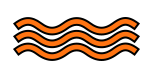 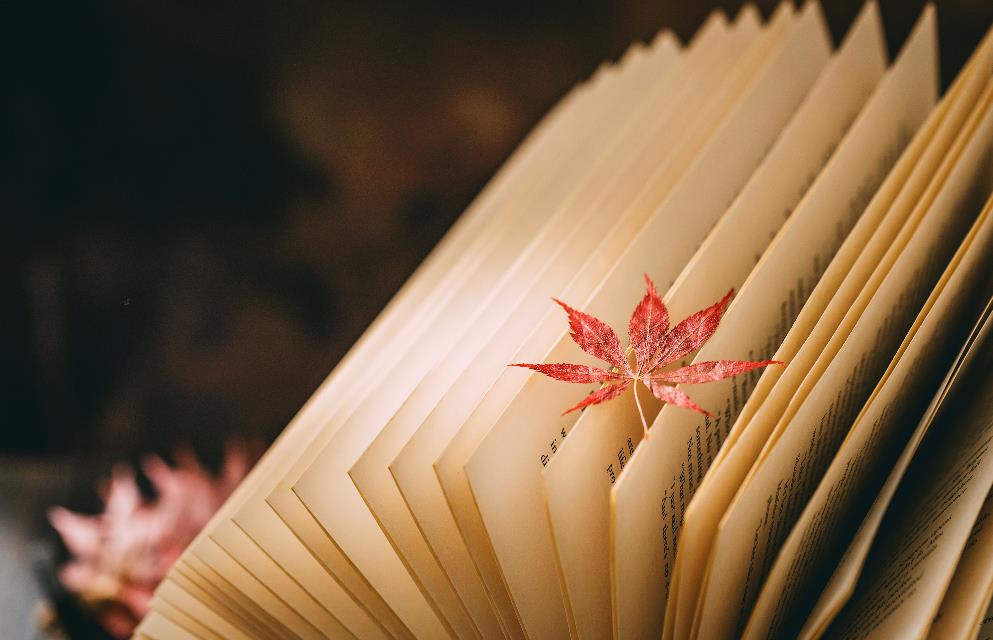 01
Add title
Click here to add content that matches the title.
Add title
Fill in the description
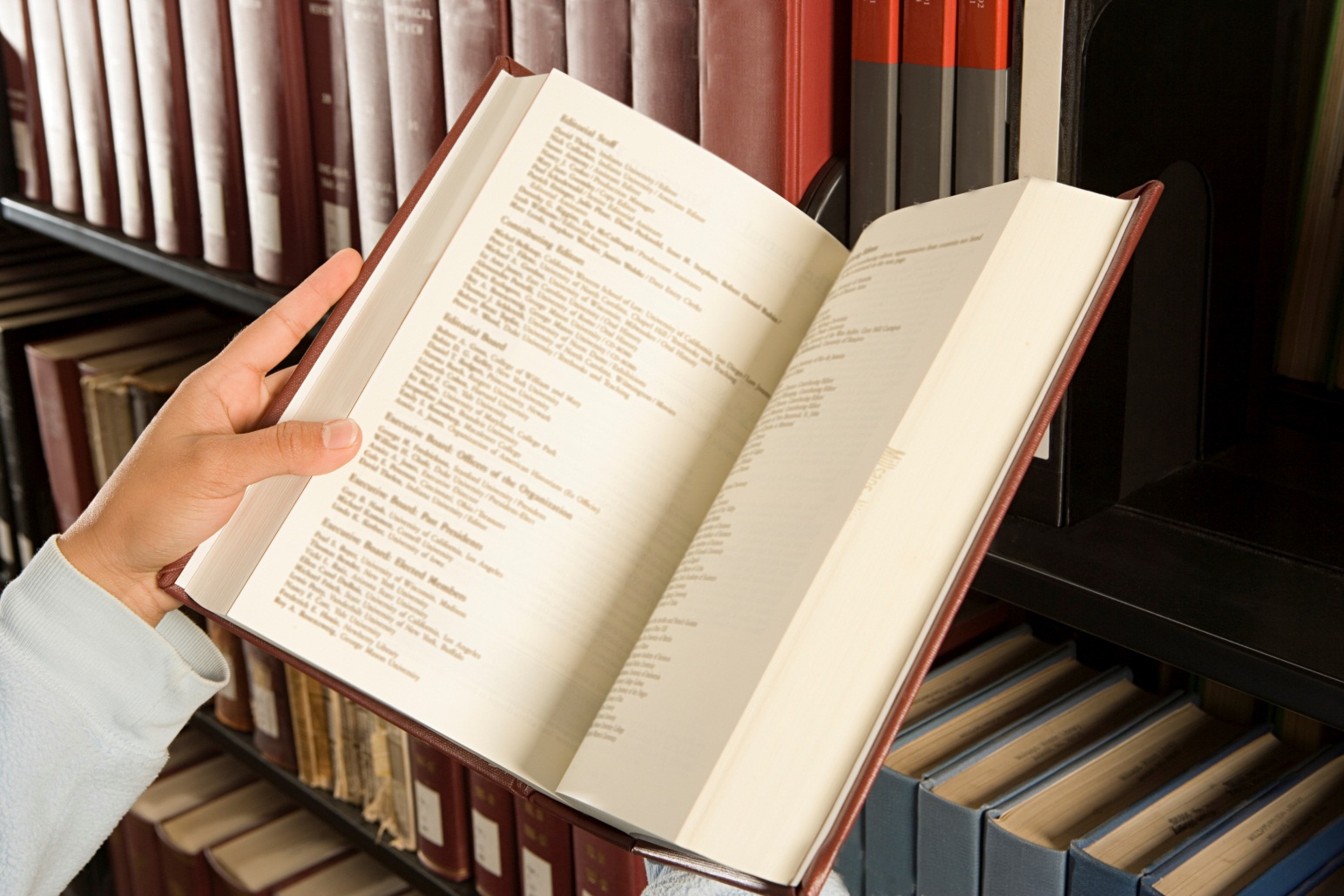 01
Add title
Click here to add content that matches the title.
Click here to add content that matches the title.
Click here to add content that matches the title.
Add title
Fill in the description
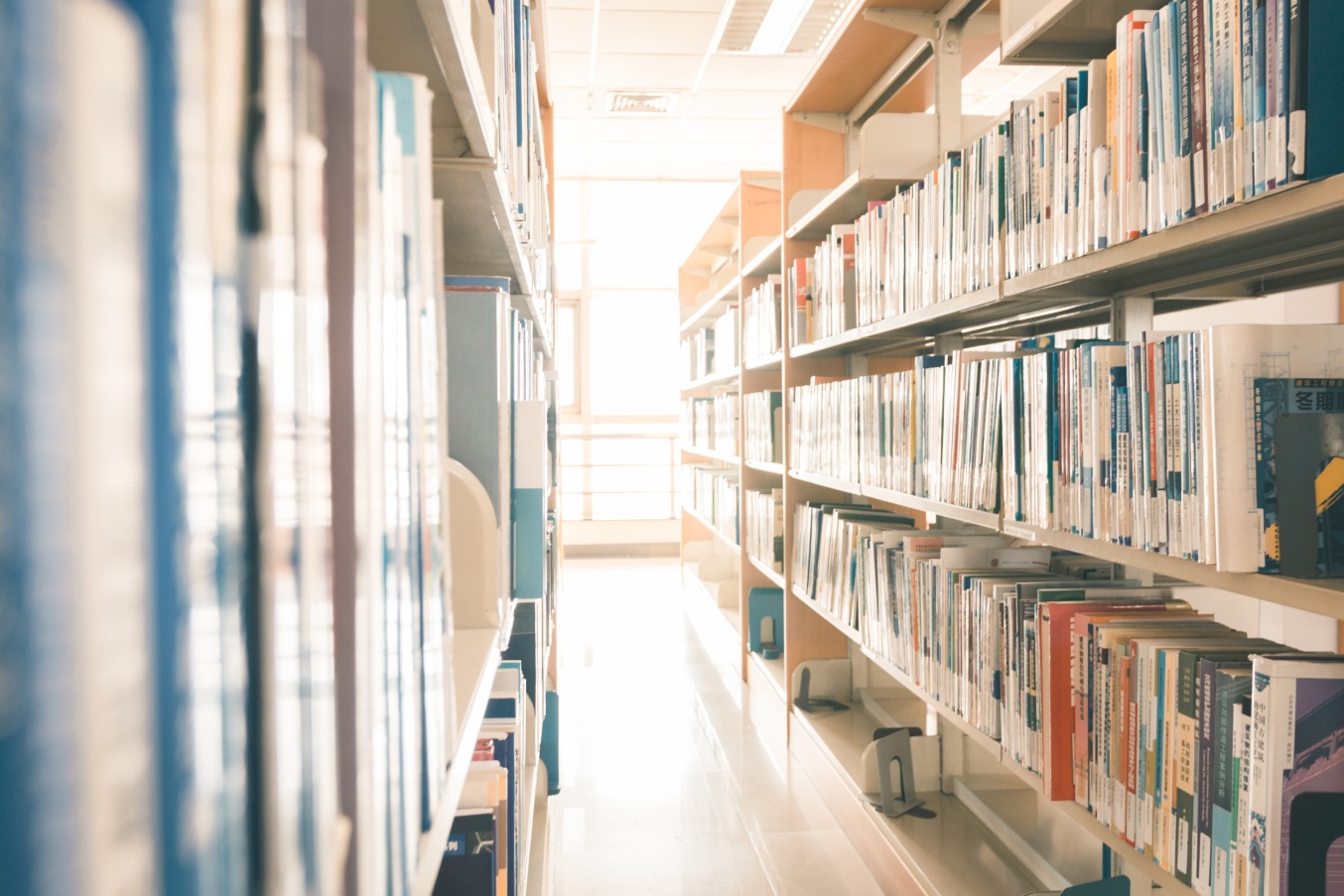 Click here to add content that matches the title.
Click here to add content that matches the title.
01
02
Add title
Add title
Click here to add content that matches the title.Click here to add content that matches the title.
Add title
Fill in the description
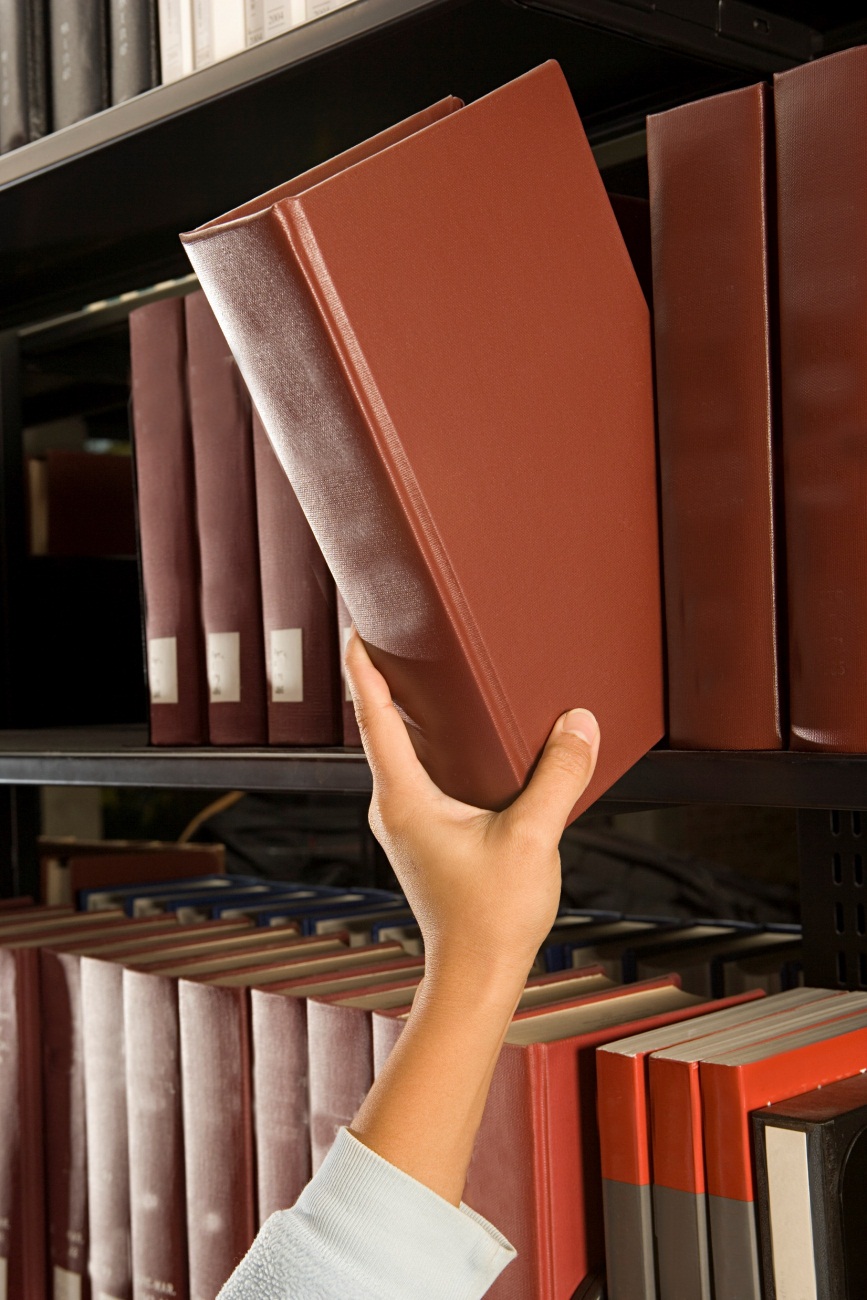 Click here to add content that matches the title.
01
02
Add title
Add title
Add title
Click here to add content that matches the title.
Click here to add content that matches the title.
Add title
Fill in the description
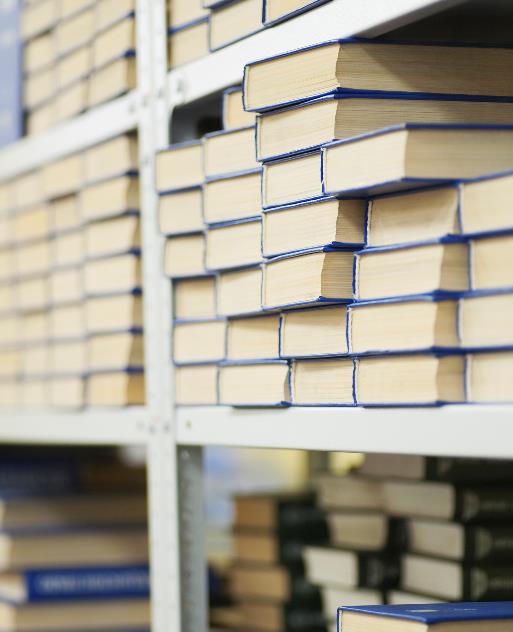 01
Click here to add content that matches the title.
Add title
Click here to add content that matches the title.
Add title
Fill in the description
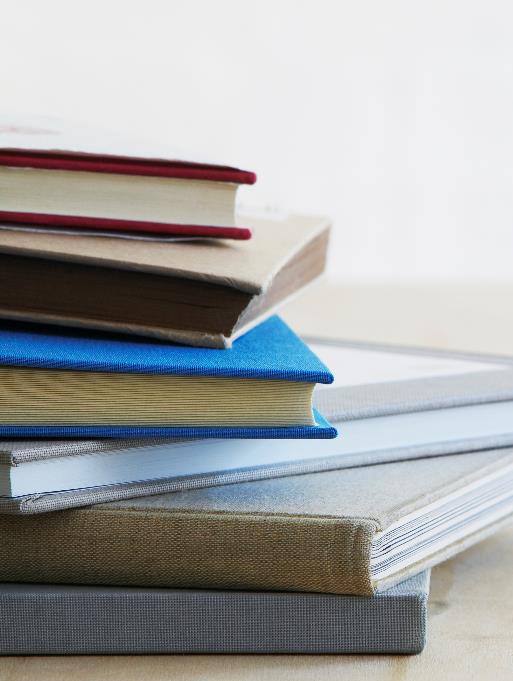 Click here to add content that matches the title.
Add title
Add
title
PPT模板 http://www.1ppt.com/moban/
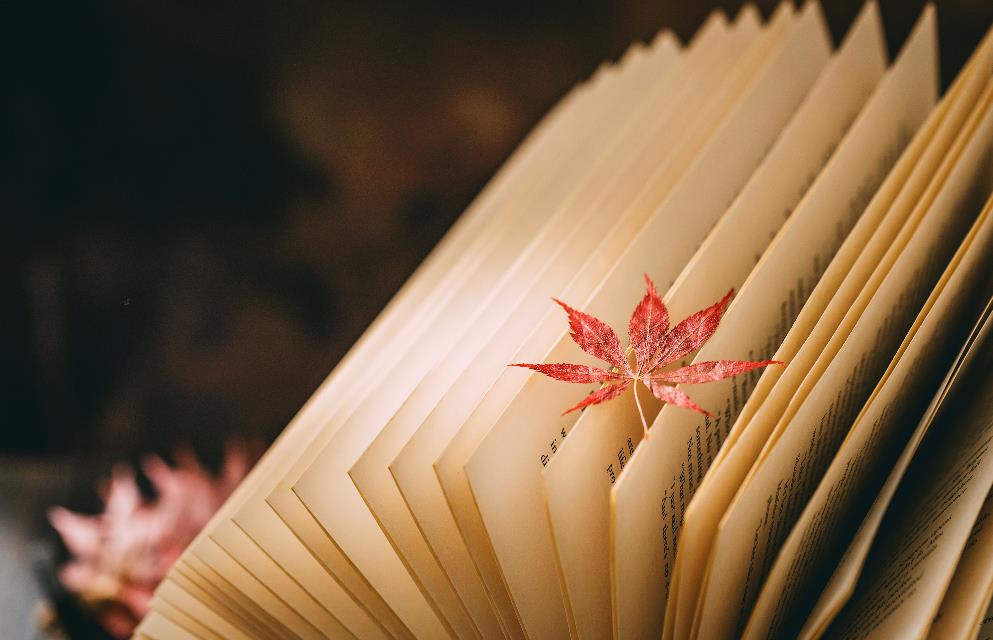 02
Add title
Click here to add content that matches the title.
Add title
Fill in the description
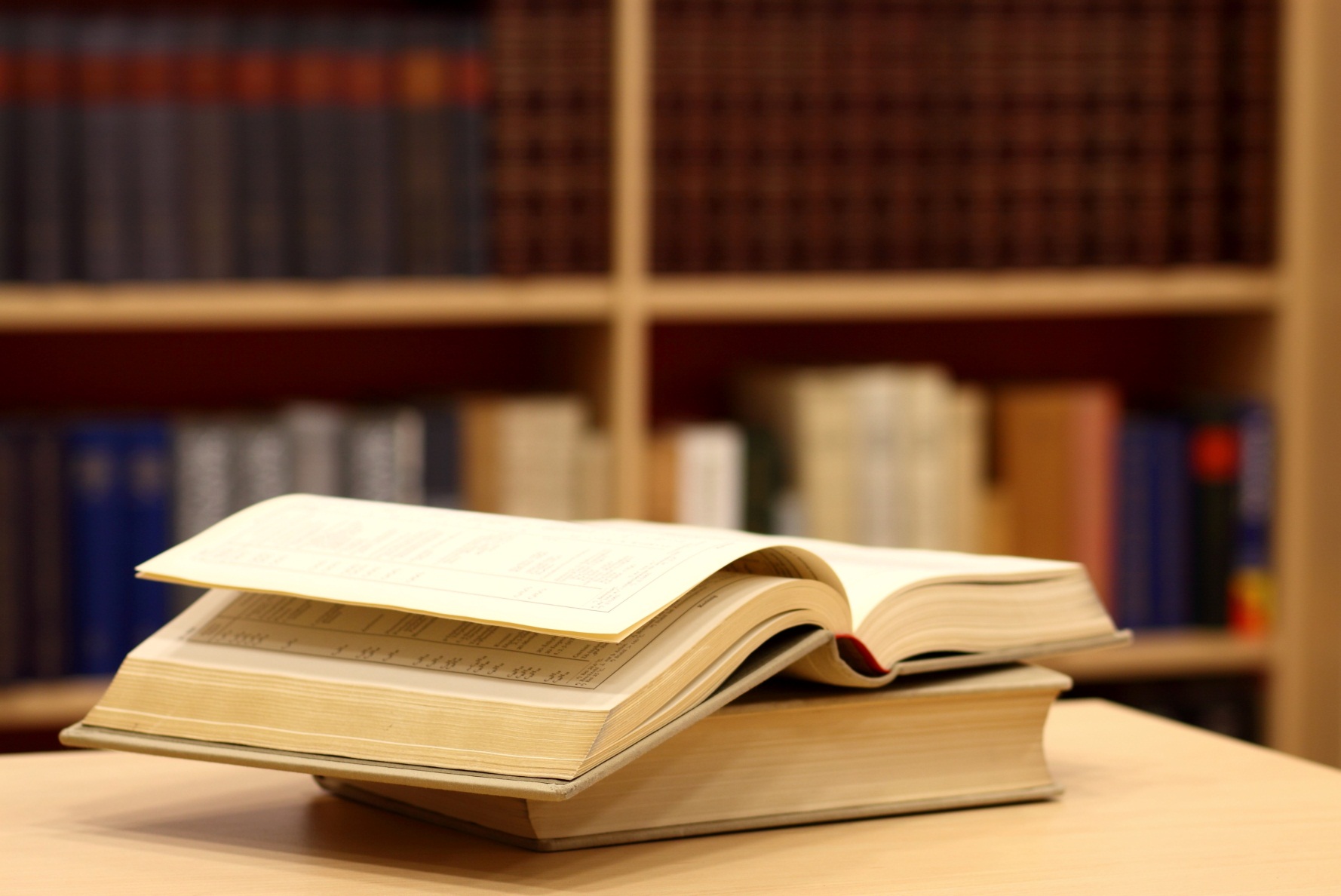 01
02
Add title
Add title
Add title
Click here to add content that matches the title.
Click here to add content that matches the title.
Add title
Fill in the description
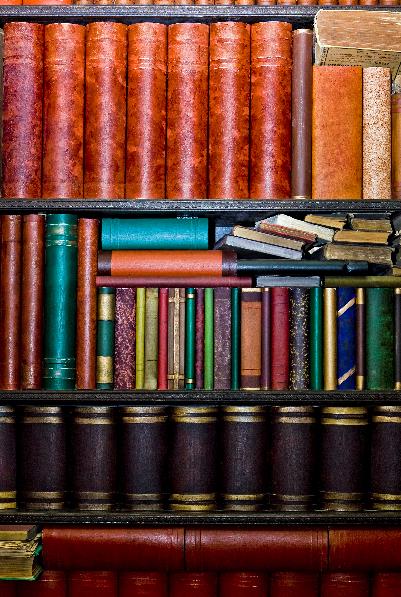 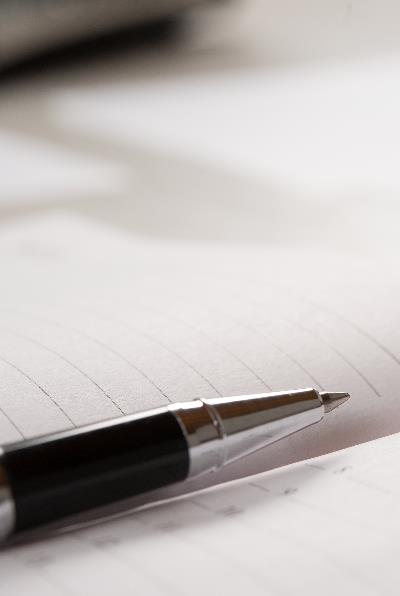 Add title
Click here to add content that matches the title.Click here to add content that matches the title.
Add title
Fill in the description
Click here to add content that matches the title.
01
02
03
Click here to add content that matches the title.Click here to add content that matches the title.
Add title
Click here to add content that matches the title.
Click here to add content that matches the title.
65%
Click here to add content that matches the title.
Add title
Fill in the description
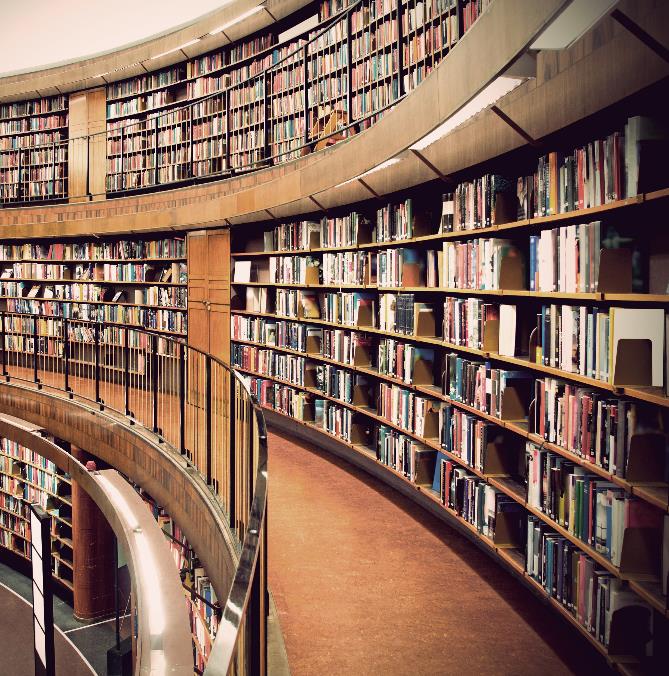 Add title
Click here to add content that matches the title.
Click here to add content that matches the title.
Add title
Fill in the description
01
02
Add title
Add title
Click here to add content that matches the title.
Click here to add content that matches the title.
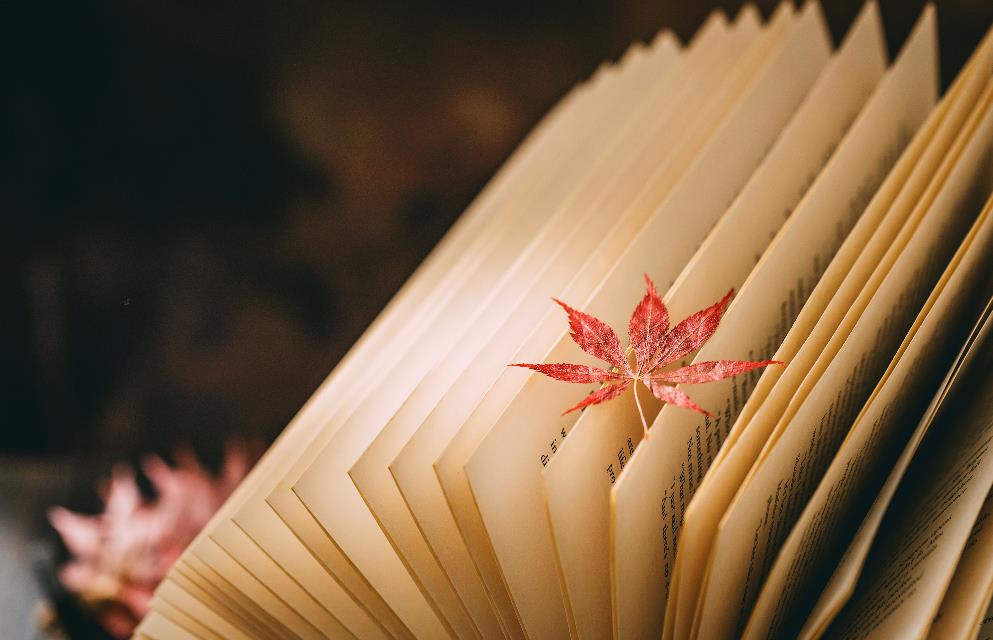 03
Add title
Click here to add content that matches the title.
Add title
Fill in the description
Add title
Add title
Add title
Add title
Click here to add content that matches the title.
Click here to add content that matches the title.
Click here to add content that matches the title.
Click here to add content that matches the title.
Add title
Fill in the description
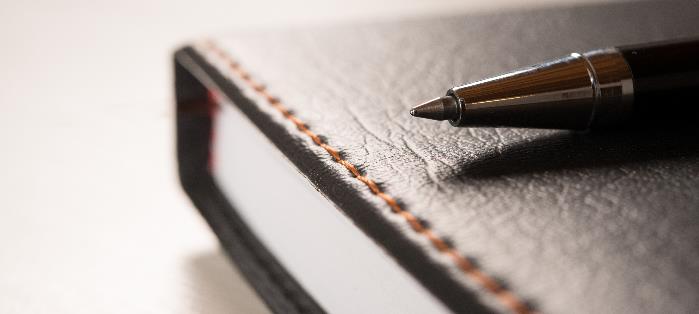 Add title
Click here to add content that matches the title.
01
02
03
Add title
Click here to add content that matches the title.
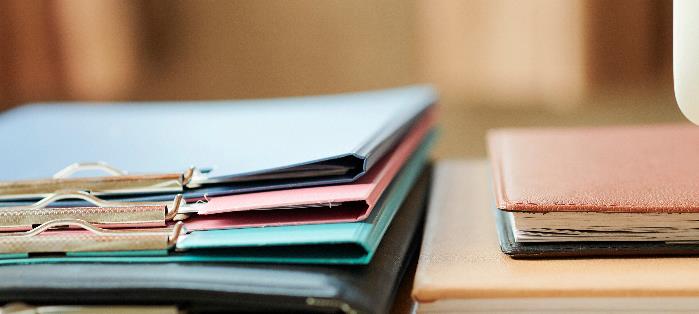 Add title
Click here to add content that matches the title.
Add title
Fill in the description
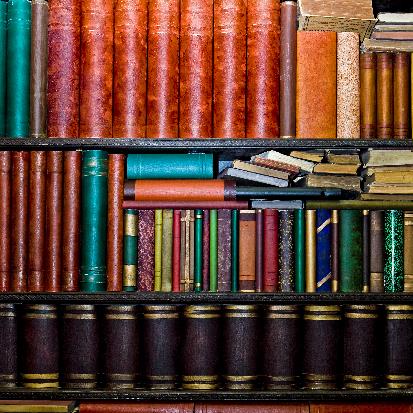 01
02
Add title
Add title
Click here to add content that matches the title.
Click here to add content that matches the title.
Add title
Fill in the description
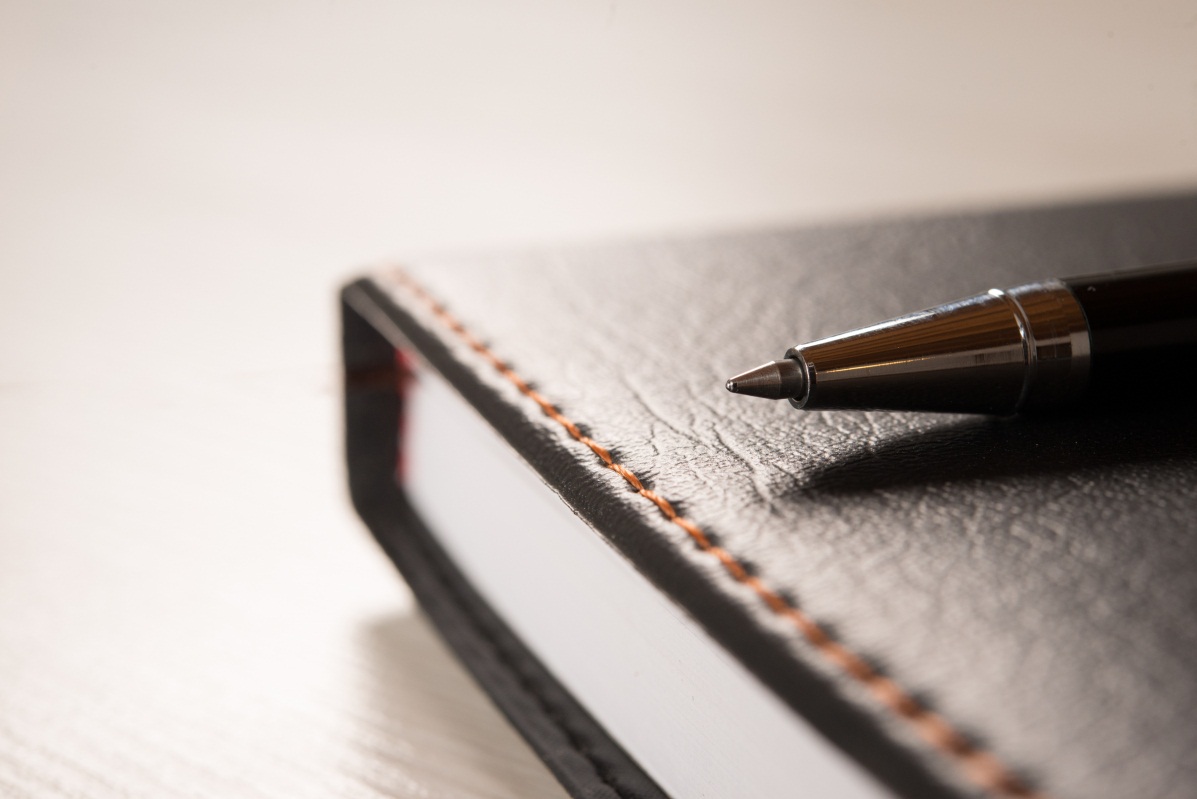 01
02
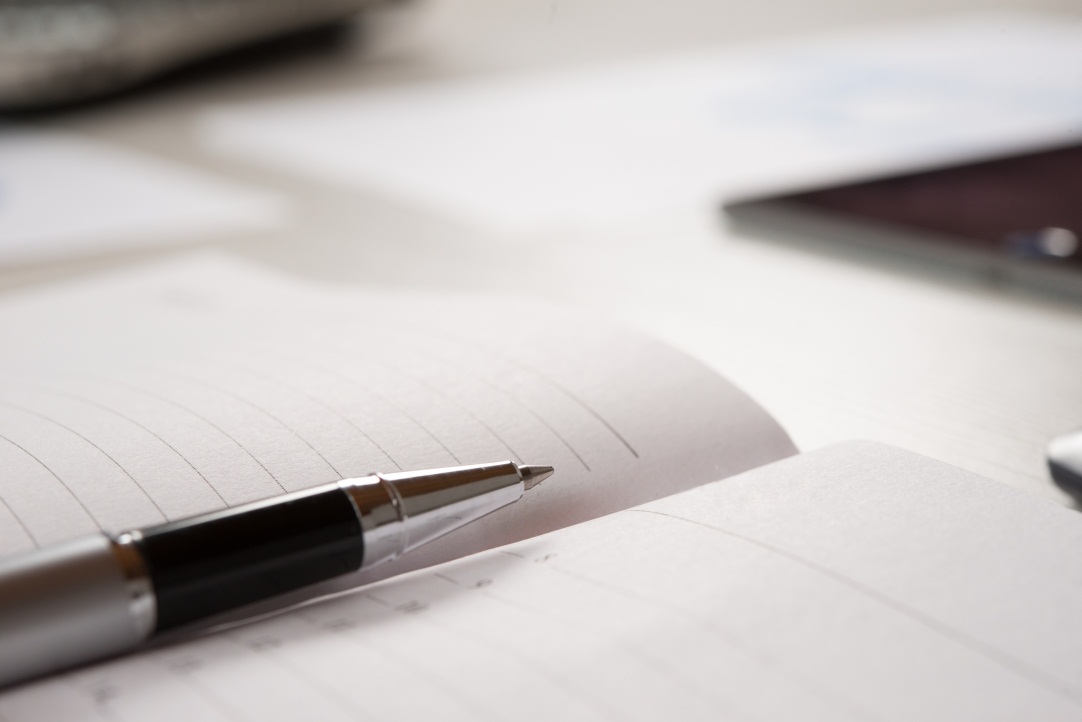 Add title
Add title
Click here to add content that matches the title.
Click here to add content that matches the title.
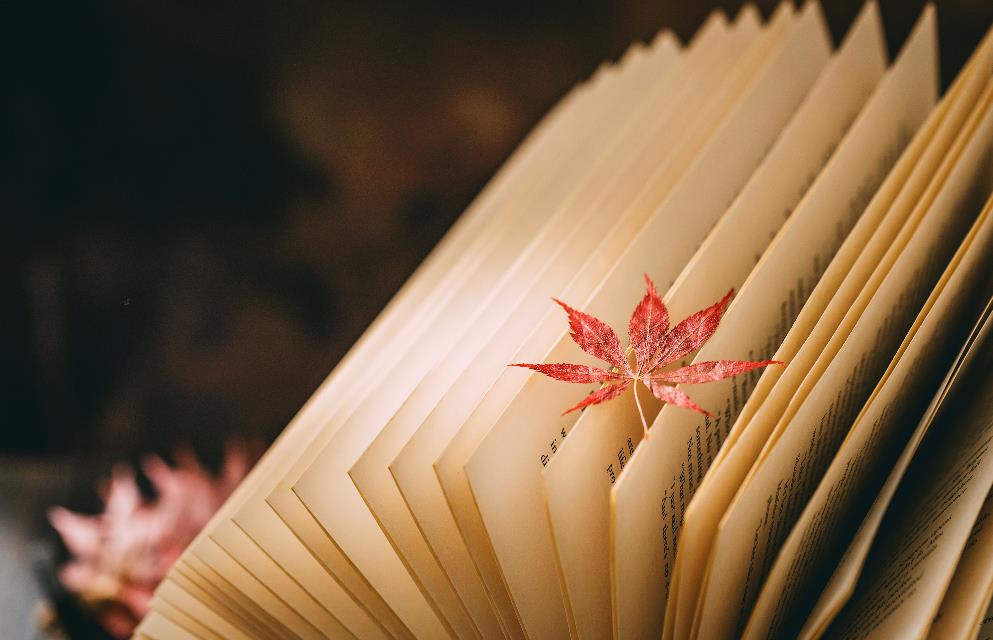 04
Add title
Click here to add content that matches the title.
Add title
Fill in the description
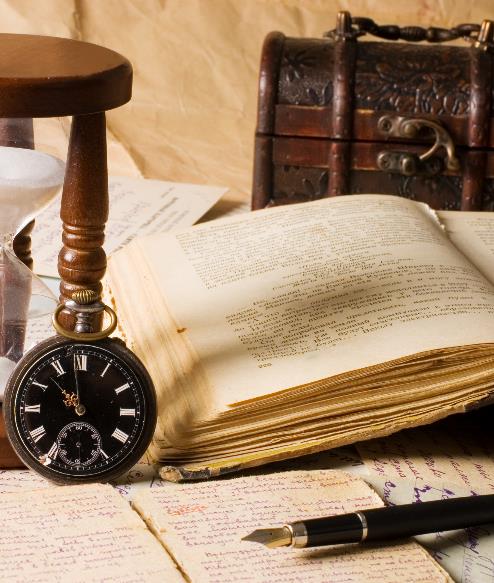 90%
65%
01
02
Add title
Add title
Click here to add content that matches the title.
Click here to add content that matches the title.
Add title
Fill in the description
01
02
Add title
Add title
Click here to add content that matches the title.
Click here to add content that matches the title.
Add title
Add title
Fill in the description
Add title
Add title
Add title
Add title
Click here to add content that matches the title.
Click here to add content that matches the title.
01
02
03
04
Click here to add content that matches the title.
Click here to add content that matches the title.
25%
75%
Add title
Fill in the description
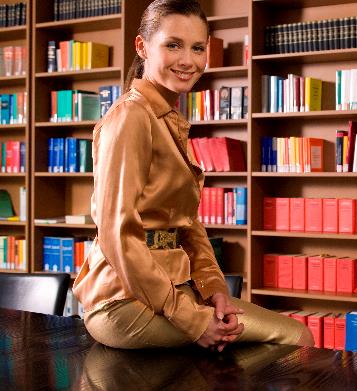 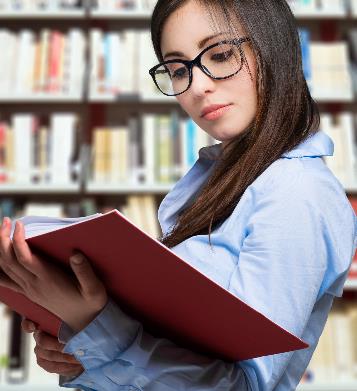 01
02
Add title
Click here to add content that matches the title.
Click here to add content that matches the title.
Click here to add content that matches the title.
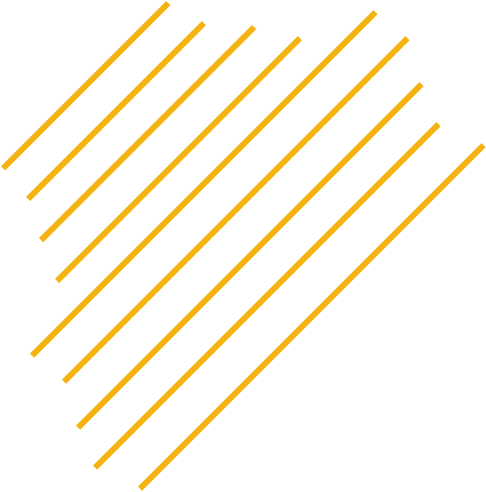 LOGO
THANK YOU
THANK YOU
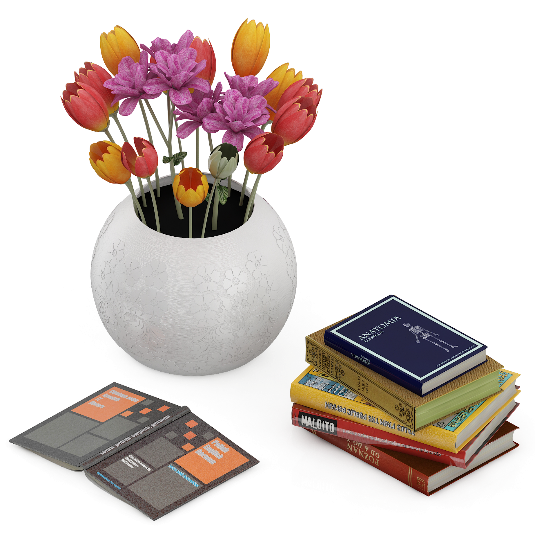 Fill in the description
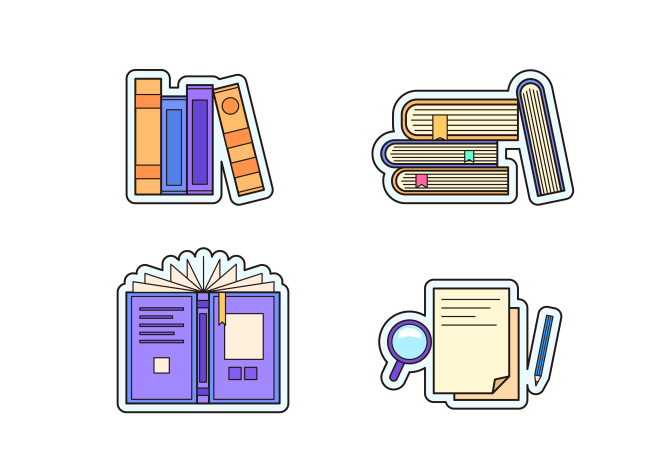 Sharer ：freeppt7.com
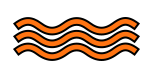 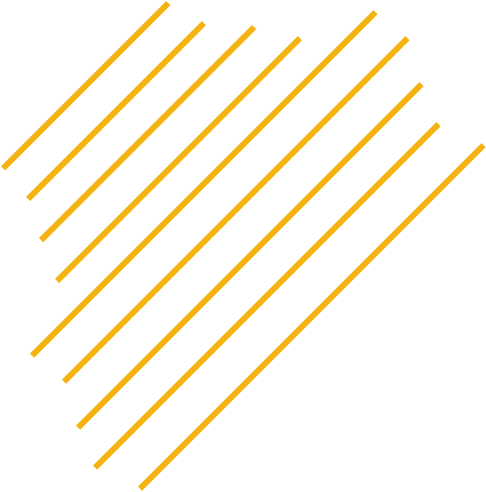 https://www.freeppt7.com